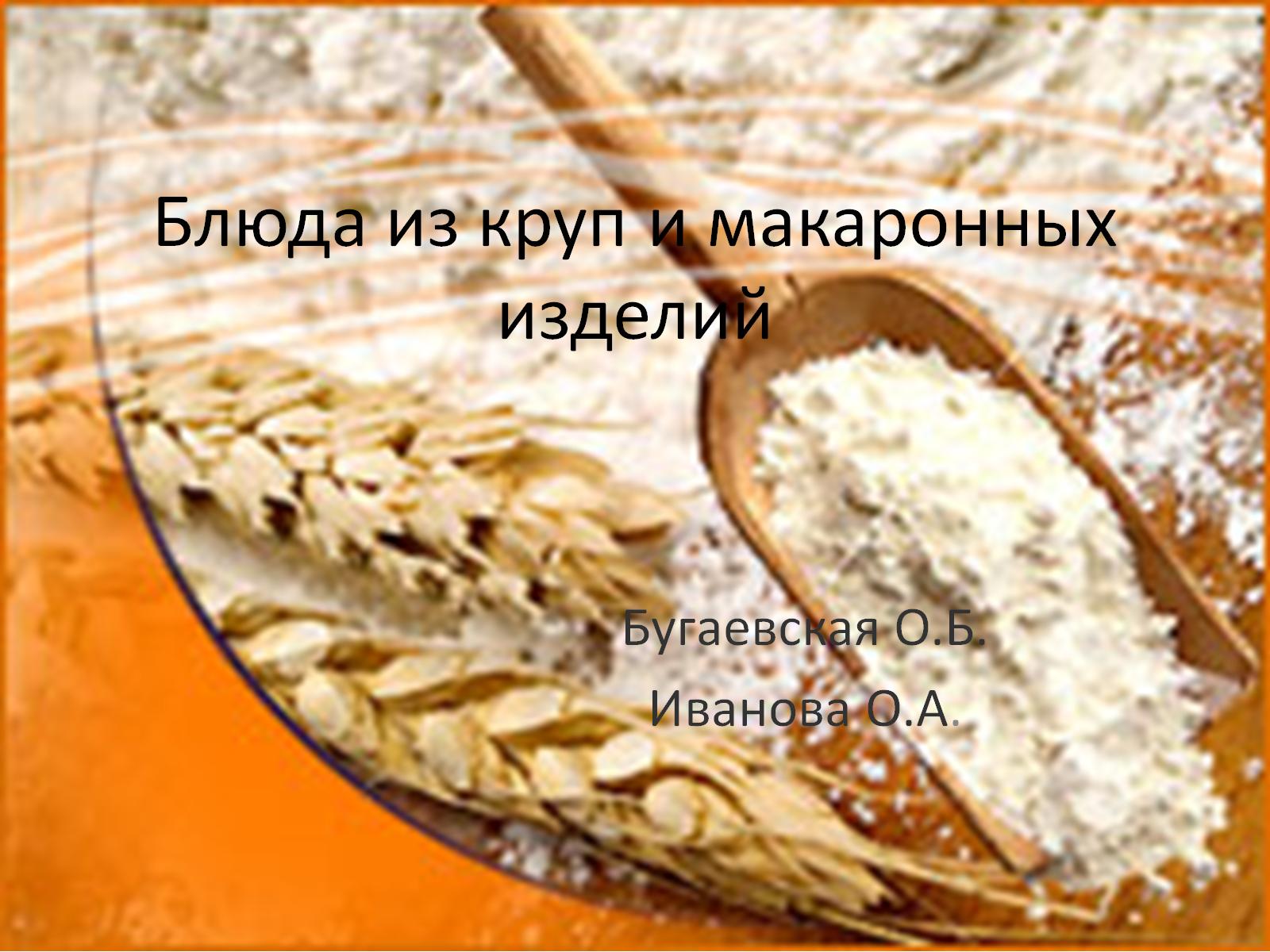 Блюда из круп и макаронных изделий
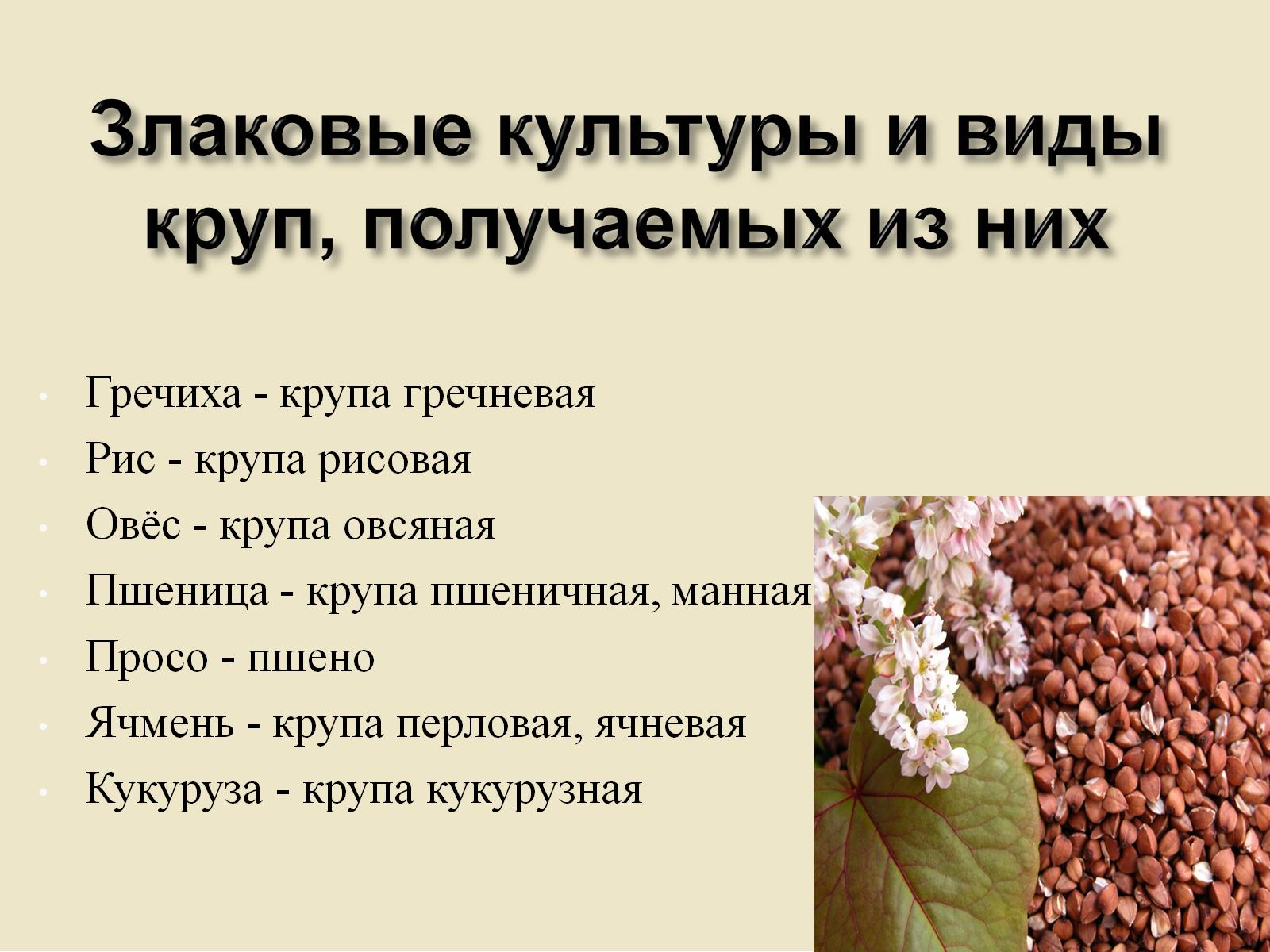 Злаковые культуры и виды круп, получаемых из них
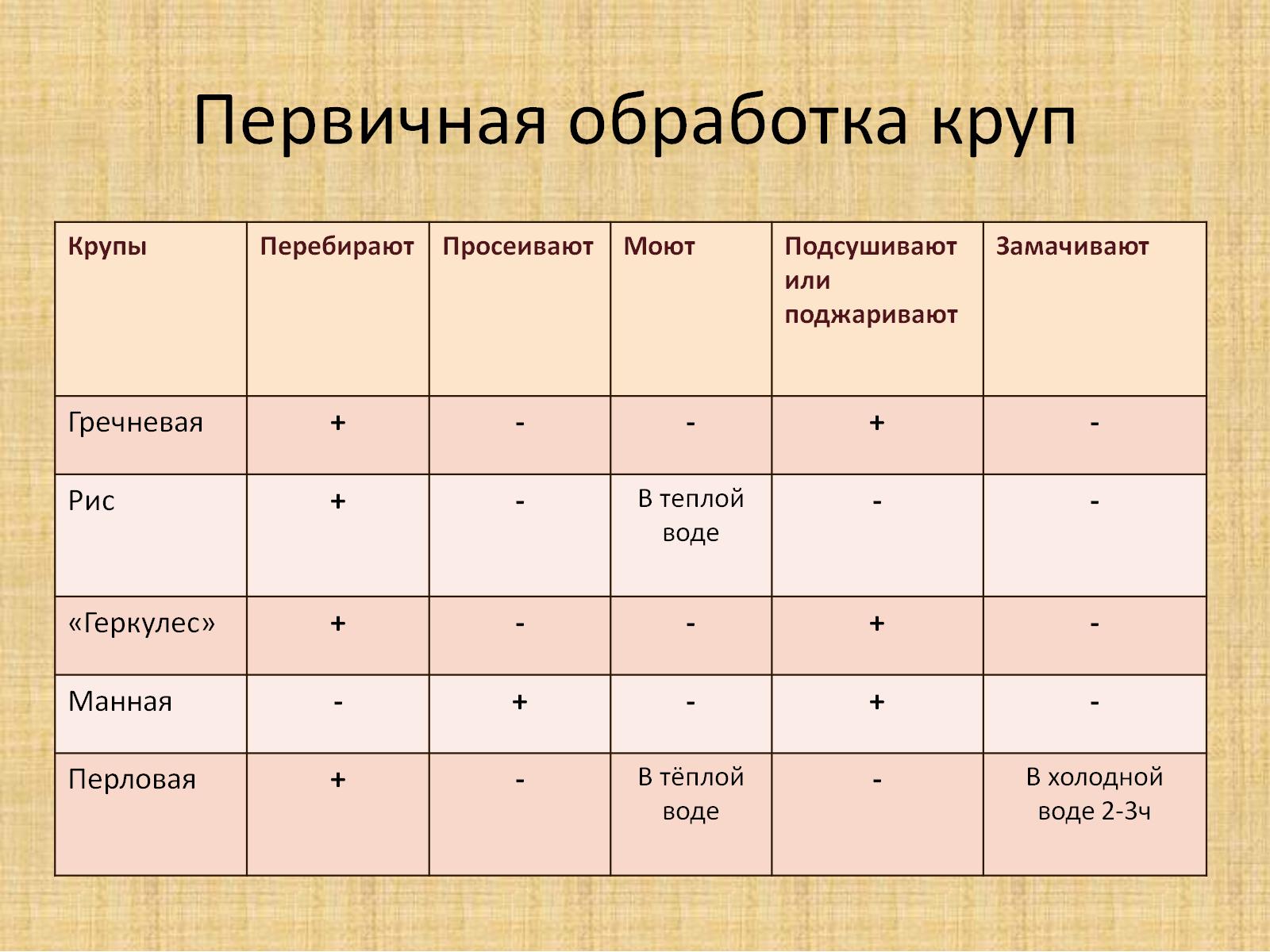 Первичная обработка круп
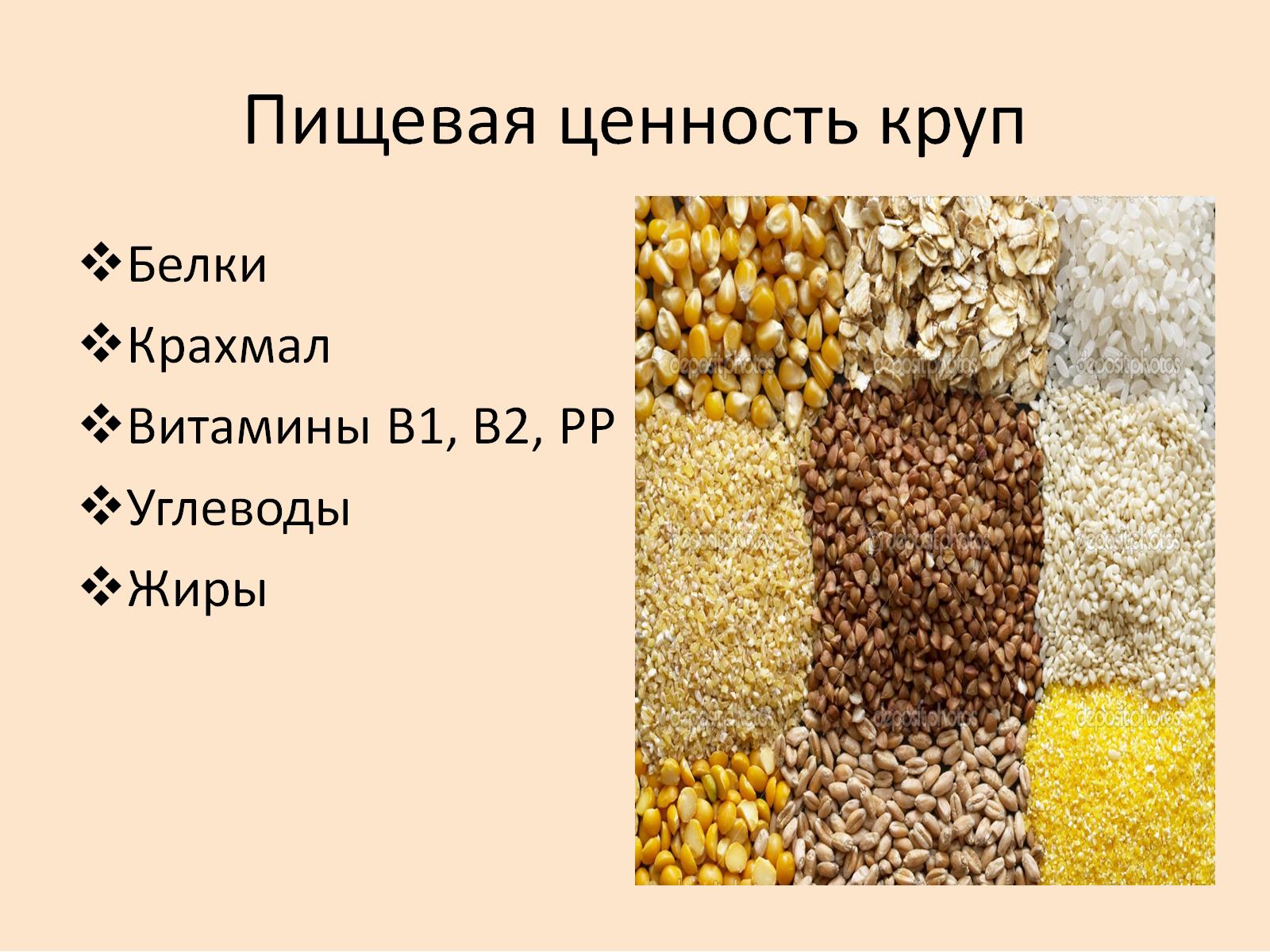 Пищевая ценность круп
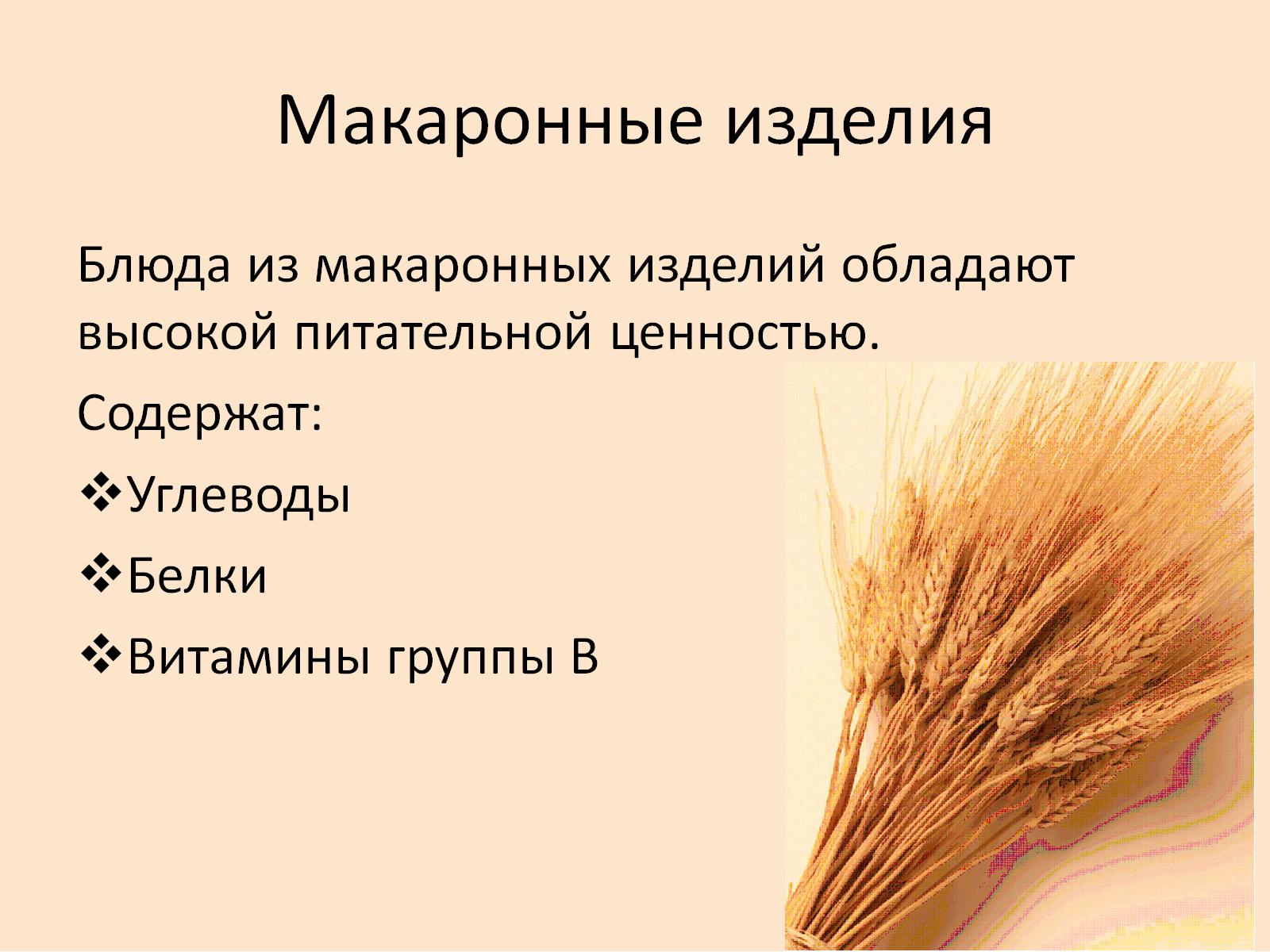 Макаронные изделия
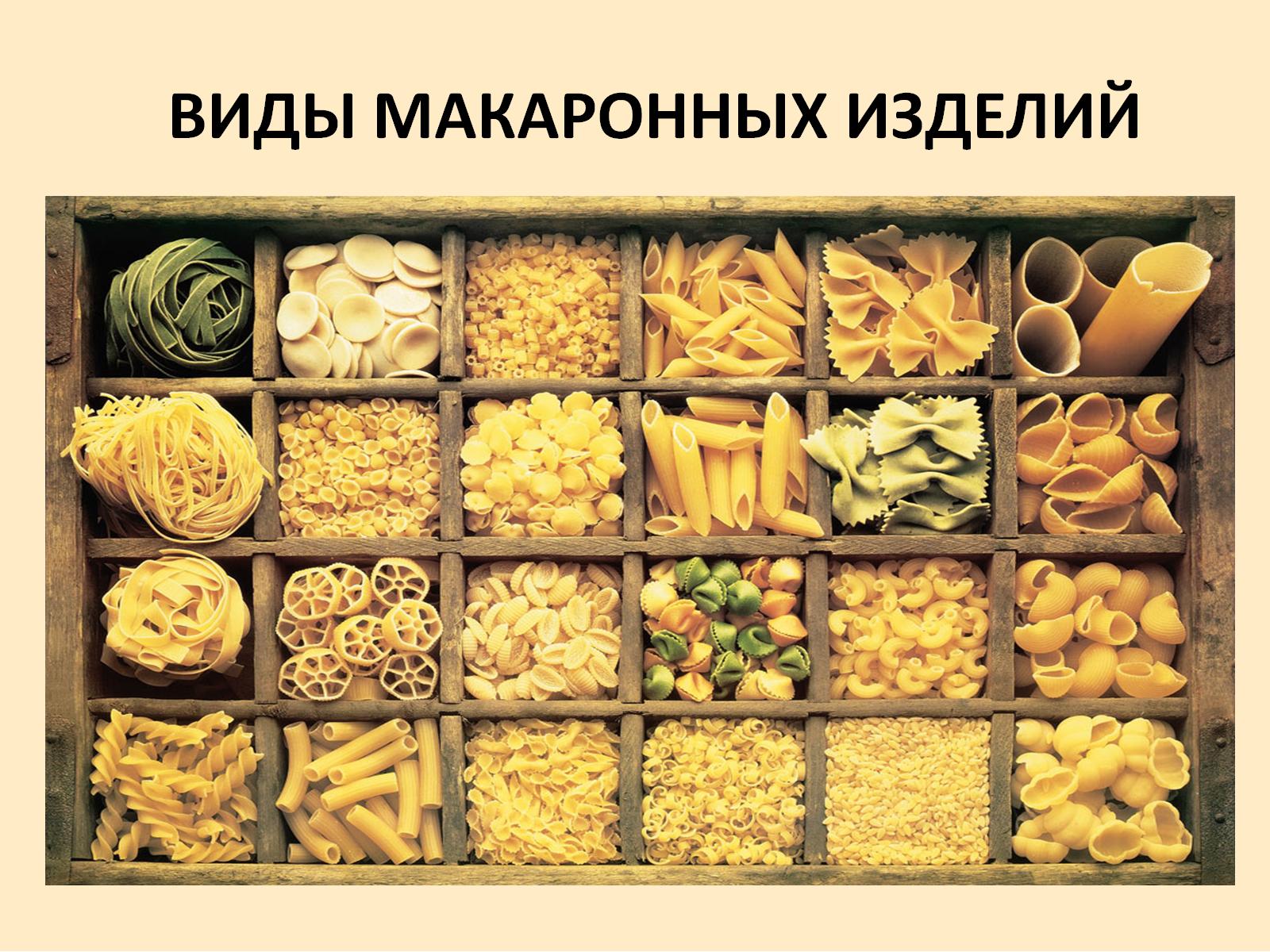 Виды макаронных изделий
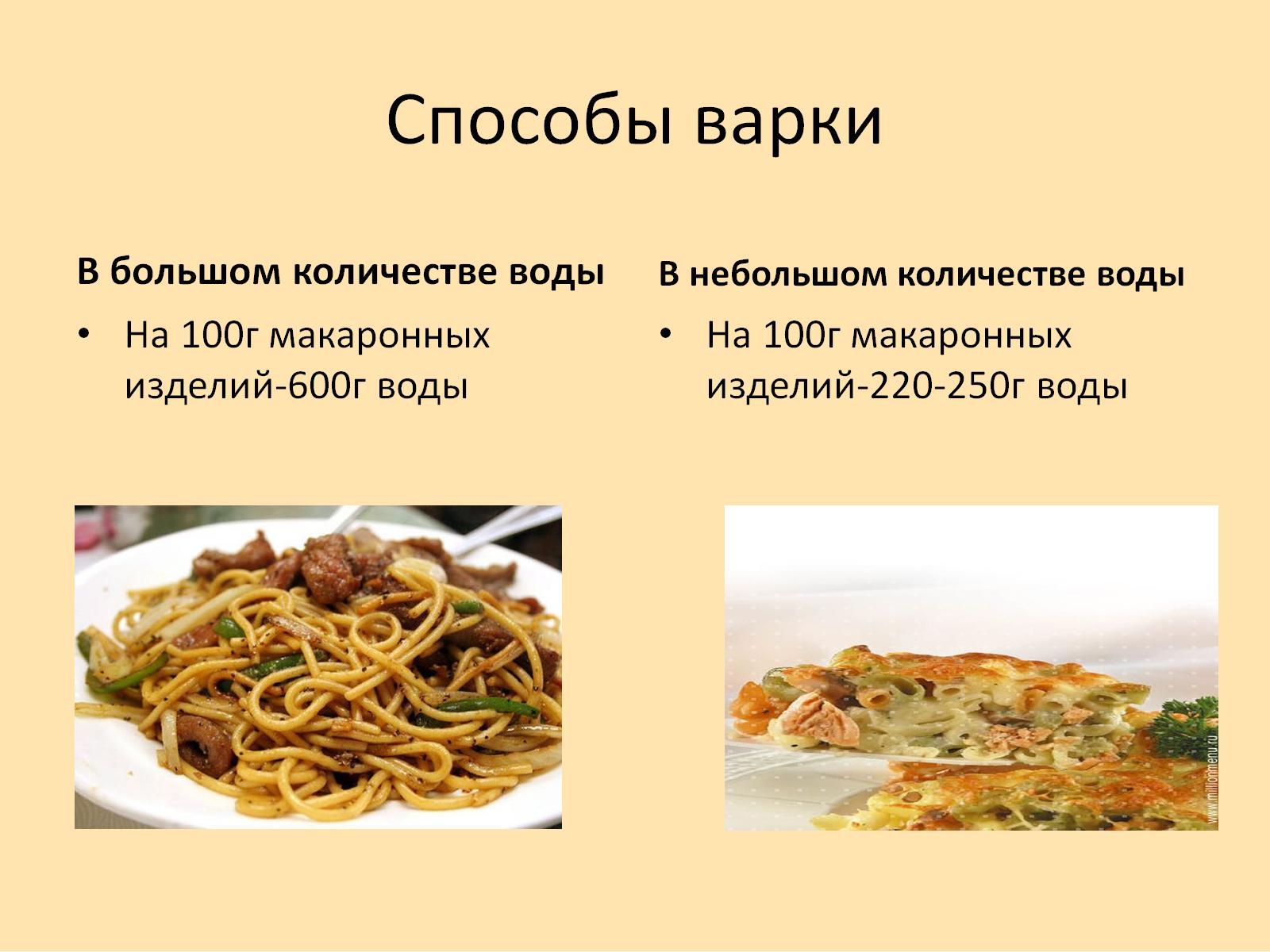 Способы варки
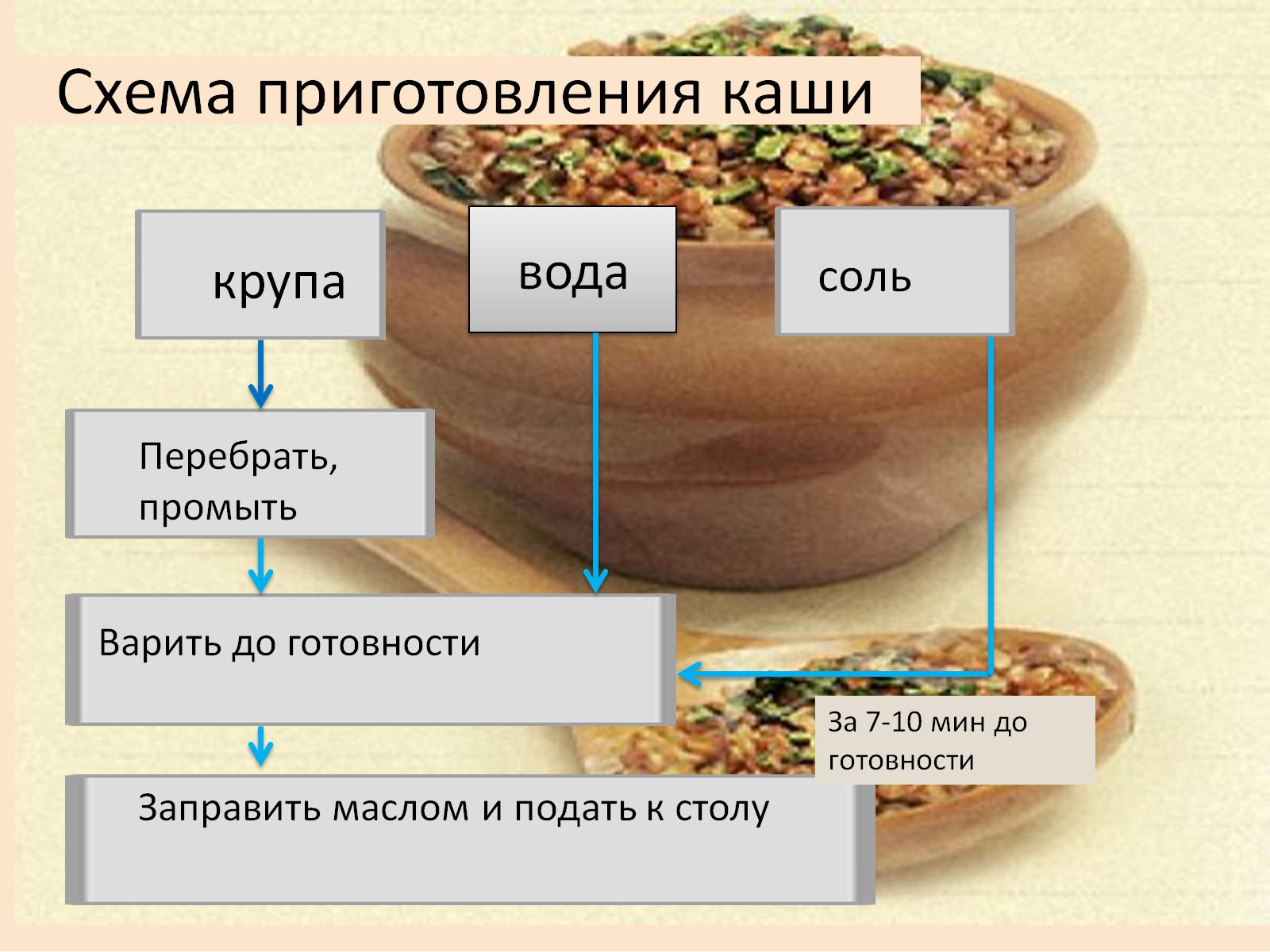 Схема приготовления каши